AN INTRODUCTION OF COST  ESTIMATION COURSE
By: Sativa
Civil and Planning Education Department
Engineering Faculty
Yogyakarta State University
Earthquake,  26th May 2006
Why  there were so many  damaged buildings?
The causes of the damage
-The strength of the earthquake
-The age of the old buildings
- The weakness of the 
building construction
/ Unqualified building 
construction
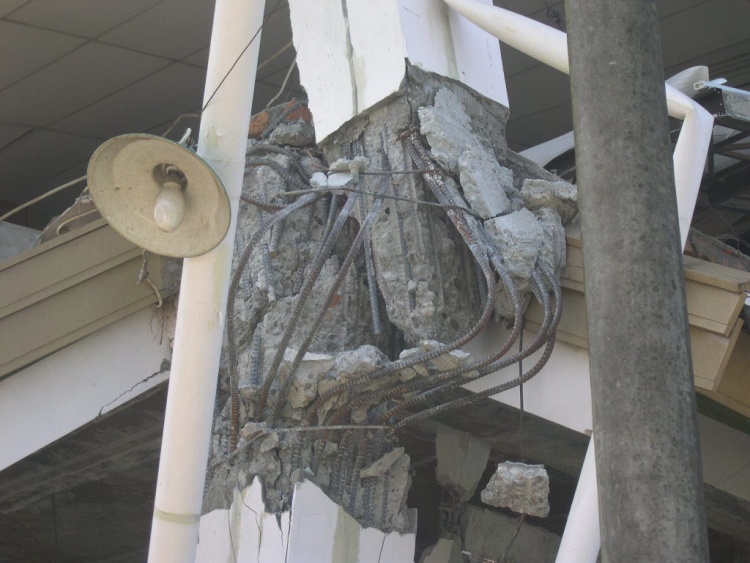 WHY THERE ARE SO MANY UNQUALIFIED BUILDING CONSTRUCTION ?
MISSPLANNED CONSTRUCTION
UNPLANED CONSTRUCTION
BOTH OF THEM, SOMETIMES DUE TO MINIMIZING THE COST WITHOUT CONSIDERING THE STRENGHT
SO, IT IS IMPORTANT TO STUDY
THE COST  ESTIMATION 
OF  COSTRUCTION  PROJECT
WHAT IS COST ESTIMATION SUBJECT?
DISCUSSING  THE VARIETY OF COST ESTIMATION IN CONSTRUCTION PROJECT
EXPLAINING THE PROCESS OF COST CALCULATION IN A CONSTRUCTION PROJECT
BESIDE THAT, ALSO STUDYING PROJECT RESOURCES AND RELATED ASPECTS,DUE TO THEIR ROLES IN ESTIMATING THE COST OF CONSTRUCTION PROJECT
WHAT KIND OF COST?
the cost for the planner
The cost for the constructor
The cost for the supervisor
Global cost estimation 
Engineer’s & Owner’s Estimation 
Cost Budget /RAP
Cost Estimate / RAB
REFERENCES
Construction Project Cost Management – Asiyanto
Rencana dan Estimate Real of Cost – Bachtiar Ibrahim
Pedoman Standarisasi dan Pedoman Operasional Penyelenggaraan Pembangunan Gedung Negara – Dirjen Cipta Karya. Dep Kimpraswil
FINAL SCORE ASPECTS
ATTENDANCE
PERSONAL PERFORMANCE
ASSIGNMENT & PRESENTATION
MIDTERM EXAMINATION
FINAL EXAMINATION